ALL ABOUT ME
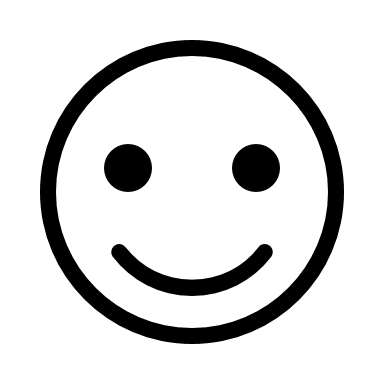 By Jamie Goligher
P5/6F
This is a picture of
 me on a cruise
HOW I LOOK
I am 9 years old 
I have brown hair
I have brown eyes
I am quite small
MY FAMILY
WHERE I LIVE
There are 6 people in my family
I am the the youngest of 4 children
I have 2 big sisters, called Megan and Ceire and 1 big brother called Conor
I have a black and ginger cat called Missy
I live in a small village called Cloughmills, it is about ten miles away from my school
I like where I live but I wish I could live closer to my friends
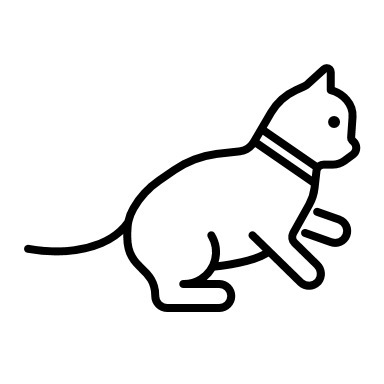 THINGS I LIKE
My favourite food is sausages 
My favourite fruit is strawberries 
My favourite colour is RED
I really like to play the playstation, my favourite game is Fortnite
I like going to the swimming pool, I can't wait until they open again.
My favourite board game is UNO extreme and I like it when my family plays it with me.
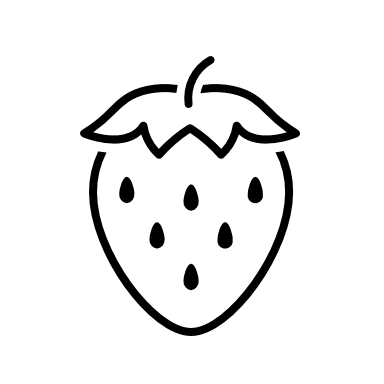 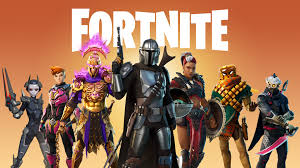 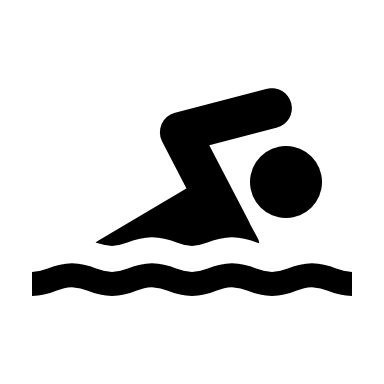 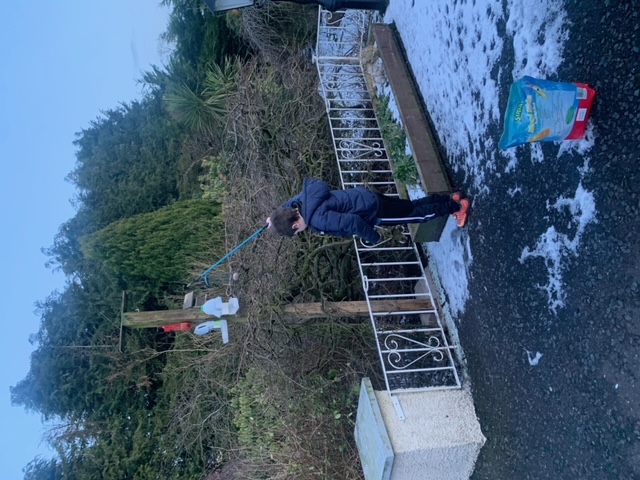 A DAY IN THE LIFE...
Usually I get up and my mum drives me to school, but we do home school now. My mum or sisters  help me, but I would rather be in school. 
My mum tries to make me read sometimes, my favourite thing to read is the FGTV Journal but I would rather play the PlayStation so I can talk to my friends.
There are bird feeders in my back garden, and it is my job to make sure they are filled.
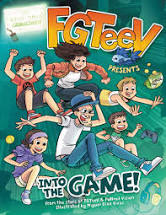 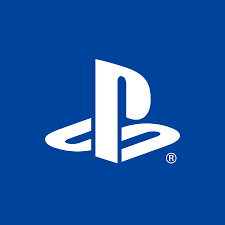 THIS IS THE END OF THE SLIDESHOW
I  hope you enjoyed it!
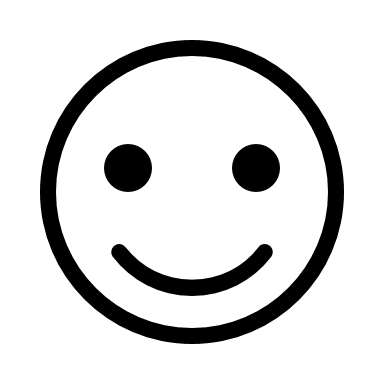